Воспитание экологической культуры у детей старшего дошкольного возраста
Автор: Ветрова Ольга Владимировна
воспитатель 
МБДОУ «Детский сад № 17 «Ручеёк»
Понятие экологической культуры старших дошкольников

Экологическая культура – это одно из новых направлений дошкольной педагогики, которое отличается от традиционного – ознакомления детей с природой.

Одной из основных целей экологического воспитания является формирование экологической культуры, под которым мы понимаем совокупность экологически развитых сознания, эмоционально-чувственной, деятельностной сфер личности.

Экологическая культура – это неотъемлемая часть общей культуры человека и включает различные виды деятельности, а также сложившееся в результате этой деятельности экологическое сознание человека (интересы, потребности, установки, эмоции, переживания, чувства, эстетические оценки, вкусы и т. д.)
У детей старшего дошкольного возраста взаимодействия и отношения с природной и социальной средой существуют на бессознательной основе. 
Дети не выделяют себя из объектов и субъектов окружающего мира, они ощущают себя естественной частью природы, органичное единство с ней. 
Между ребёнком и субъектом среды образуются непосредственные объект-объектные, меж-объектные отношения. 
Ребёнок старшего дошкольного возраста открыт для того, чтобы воспринимать и присваивать экологические правила этих отношений, превращать их в свои привычки, в часть своей натуры. 
Этот возраст наиболее благоприятен для экологического воздействия!!!
Соответствующий дошкольному возрасту объём знаний основ экологической культуры ребёнок получает в семье, детском саду, через средства массовой информации. Влияние семьи на развитие начал экологической культуры ребёнка определяется отношением её членов к окружающей природе, общей культурой. Роль детского сада в этой связи определяется личностными и профессиональными качествами педагогов, условиями воспитания.
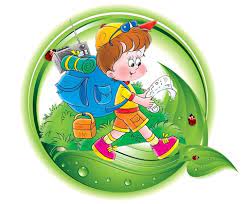 Основываясь на деятельностном подходе в структуре развития основ экологической культуры детей старшего дошкольного возраста, можно выделить следующие компоненты:• Деятельность в природе:- восприятие природы;- овладение знаниями, умениями, навыками;- природоохранная деятельность.• Экологизация сознания:- потребности, установки, интересы;- эмоции, переживания, чувства;- эстетические и этические оценки.
формы работы по экологическому воспитанию старших дошкольников
- Экологические занятия- Экологические экскурсии- Уроки доброты- Уроки мышления- Экологические кружки- Экологические конкурсы- КВН, аукционы, викторины- Экологические акции- Трудовой десант- Зеленый патруль- Клуб исследователей природы- Лаборатория юного эколога
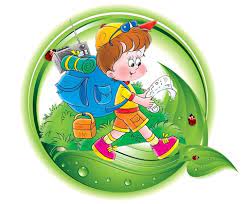 методы работы по экологическому воспитанию старших дошкольников
- составление экологических карт;- панорама добрых дел;- ведение фенологических календарей;- экологические музеи;- день экологического творчества;- экологические игры;- экологические сказки;- экологические тренинги;- театрализация, инсценировки.
Дидактические игры как средство  экологического развития старших дошкольников
Экологические дидактические игры
Игры на ознакомление с многообразием растительного и животного мира
Игры на ознакомление с явлениями природы
Игры на формирование нравственного отношения в природе
Для ребёнка-выпускника детского сада характерны следующие показатели сформированности основ экологической культуры:• проявляет интерес к объектам окружающего мира, условиям жизни людей, растений, животных, пытается оценивать их состояние с позиции «хорошо – плохо»;• с желанием участвует в экологически ориентированной деятельности;• эмоционально реагирует при встрече с прекрасным и пытается передать свои чувства в доступных видах творчества (рассказ, рисунок и т. п.) ;• старается выполнить правила поведения на улице, в транспорте, во время прогулок и др. ;• проявляет готовность оказать помощь нуждающимся в ней людям, животным, растениям;• пытается контролировать своё поведение, поступки, чтобы не причинить вреда окружающей среде.
Именно в дошкольный период устанавливается связь ребёнка с ведущими сферами бытия: миром людей, природы, предметным миром. 
Происходит приобщение к культуре, к общечеловеческим ценностям. 
Закладывается фундамент здоровья. 
Дошкольное детство – время первоначального становления личности, формирования основ самосознания и индивидуальности ребёнка.
Развитие основ экологической культуры есть результат воспитания, который выражается в умении индивида достигать гармоничных отношений с окружающим миром и самим собой!
Литература:

1. Николаева С. Н. Любовь к природе воспитываем с детства. – М. : «Мозаика-Синтез», 2002.-112 с.
2. Оуэн Д. Ф. Что такое экология? – М. : 
Лесн. пром-ть, 1984.-184 с.
3. Дневник воспитателя: развитие детей дошкольного возраста. /Под ред. Дьяченко О. М. – М. : НОУ Учебный центр м. Л. А. Венгера «Развитие», 2001.-141 с.
4. Коломина Н. В. Воспитание основ экологической культуры в детском саду. - М. : ТЦ Сфера, 2004.-144 с.
5. Экологическое воспитание дошкольников: Практическое пособие. / Под ред. Прохоровой Л. Н. – М. : АРКТИ, 2003.-72 с.
Спасибо за внимание!